3D Model Reconstruction From 2D Sketch
Name:-	    Jesuthasu Samson
Reg No:-  2006/CSC/006
Supervisor:- Mr. S. Suthakar
DEFINITION
Problem:-     	3D shape reconstruction from 2D freehand sketch for basic solids

Objective:- 	Develop an artificial intelligence able to emulate cognitive functions 
		regarding spatial imagination and other capabilities



Despite the imprecision of a freehand sketch, a person could also say that the strokes represent a particular solid (Eg: cuboid), but for a machine, it is a step by step process
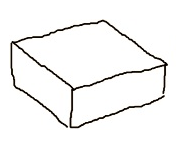 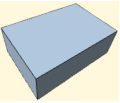 Output: a cuboid (3D)
Input: a hand-made sketch (2D)
STEPS
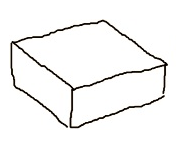 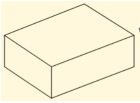 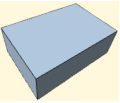 Input: a hand-made sketch (2D)
Output: a cuboid (3D)
Transform the irregular strokes into string lines
Extract the required measurements
Obtain the corresponding conceptual geometry after a heuristic interpretation process
RELATED WORKS
A 3D Model Retrieval Method Using 2D Freehand Sketches
	Retrieve desired 3D models by measuring the similarity between a user’s freehand sketches and 2D 	orthogonal views generated from 3D models

 3D Shape Reconstruction from Sketches via Multi-view Convolutional Networks
	output a dense point cloud representing a 3D reconstruction, convert into a polygon mesh, using 	encoder-decoder network the multi-view maps are then consolidated into a 3D point cloud

 3D Model Retrieval Based on Hand Drawn Sketches Using LDA Model
	generate 2D views of 3D models, extract low level features from sketch and 2D 	views and encode them as 	visual words, use LDA method to achieve topics distribution
GAP
Only few data related to the 2D polygon are available to match the free hand sketches
	Here I will introduce a mathematical method to construct 2D sketches into 3D models without the middle 	conversion which is to convert free hand sketches to 2D polygon by matching similarity
Thank You